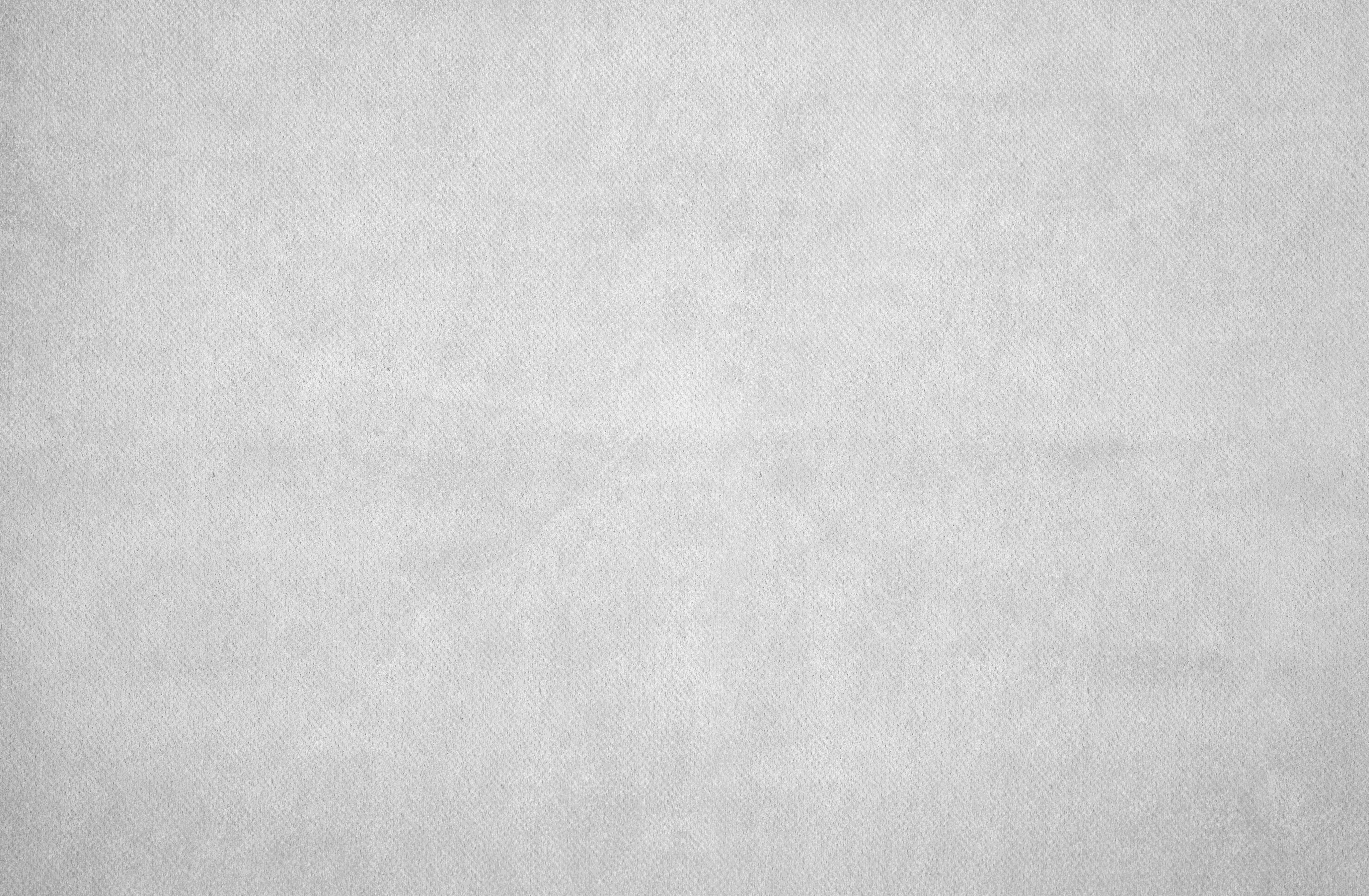 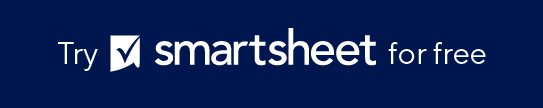 5-Year Strategic Business Plan Presentation Template Example
POSITIVE CHARGE
5-YEAR STRATEGIC PLAN 20XX–20XX
This 5-year strategic business plan presentation sets "Positive Charge" on a path to industry leadership, innovation, and sustainability, addressing financial growth, market positioning, community engagement, operational excellence, strategic partnerships, and technological innovation.